Význam práva ve zdravotnictví
1
K čemu jsou pravidla?
Společenská role?
Hlavní dělení právních odvětví
Veřejné právo
Stát a veřejná moc
Veřejná moc (donucení)
Vláda práva
Co není povoleno, je zakázáno (kompetence)
Soukromé právo
Jednotlivec
Rovnost 
Autonomie vůle
Co není zakázáno je povoleno
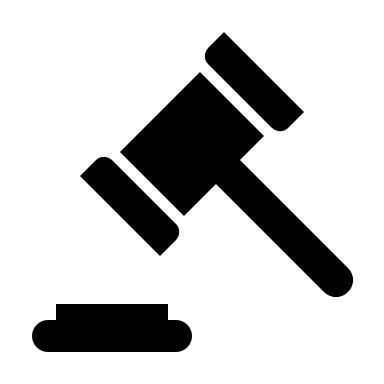 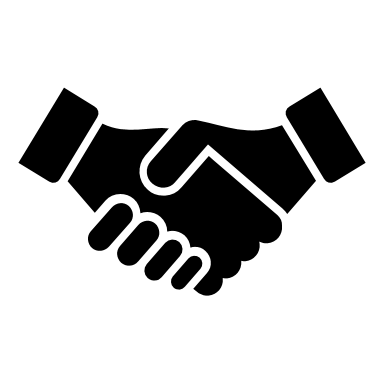 Základní právní předpisy ve zdravotnictví
6
Hierarchie právních předpisů ve zdravotnictví
7
Listina základních práv a svobod -  Čl. 31
8
Úmluva o lidských právech a biomedicíně
součást českého práva od 1. 10. 2001
chránit důstojnost a svébytnost všech lidských bytostí
každému bez diskriminace zaručit úctu k integritě jeho bytosti
ostatní práva a základní svobody při aplikaci biologie a medicíny
9
Zákon č. 48/1997 Sb., o veřejném zdravotním pojištění
základní zásady veřejného zdravotního pojištění
rozsah a podmínky poskytování zdravotní péče 
práva a povinnosti zdravotních pojišťoven
práva a povinnosti pojištěnce – pacienta
10
Zákon č. 372/2011 Sb., o zdravotních službách
zdravotní služby a podmínky jejich poskytování
výkon státní správy
druhy a formy zdravotní péče
práva a povinnosti pacientů, osob pacientům blízkých, poskytovatelů zdravotních služeb, zdravotnických a jiných odborných pracovníků, dalších osob v souvislosti s poskytováním zdravotních služeb
podmínky hodnocení kvality a bezpečí zdravotních služeb
další činnosti související s poskytováním zdravotních služeb
zapracovává příslušné předpisy Evropské unie
11
Zákon č. 89/2012 Sb., občanský zákoník
zdravotní služby
postavení pacienta, osob blízkých, zastoupení
ochrana osobnosti člověka
nakládání s částmi lidského těla, pitvy
smlouva o péči o zdraví 
náhrada majetkové a nemajetkové újmy a další
12
Zdravotní péče a zdravotní služby
13
Definujte zápatí – název prezentace nebo pracoviště
Zdravotní služba je zdravotní péče a nebo..
Zdravotní péče je
Specifické zdravotní služby
Sociální pomoc a sociální služby
Zákon č. 582/1991 Sb., o organizaci a provádění sociálního zabezpečení

Zákon o zdravotních službách
17
Ošetřovatelská zdravotní péče
18
Podmínky poskytování zdravotních služeb
19
Definujte zápatí – název prezentace nebo pracoviště
Kdo poskytuje zdravotní služby?
Poskytovatel
Personál
Prostory
Technické a věcné vybavení

Oprávnění od Kraje
… a smlouva s pojišťovnou (?)
Zdravotnický pracovník
Odborná/specializovaná způsobilost
Zdravotní stav
Bezúhonnost

… členství v komoře (?)
20
Definujte zápatí – název prezentace nebo pracoviště
Způsobilost k výkonu povolání
Zdravotní způsobilost
Zdravotnický pracovník
23
Definujte zápatí – název prezentace nebo pracoviště
Odborná a Specializovaná způsobilost
Systém odborných kvalifikací
Poskytovatel …
26
Poskytovatel může poskytovat ZS
uvedené v oprávnění k poskytování ZS
prostřednictvím osob způsobilých k výkonu zdravotnického povolání (obor, druh, forma) 
technické a věcné vybavení (obor, druh, forma) 
v místech uvedených v oprávnění k poskytování zdravotních služeb
27
Poskytování zdravotních služeb bez oprávnění
odborná první pomoc
v zařízeních sociálních služeb (zák. 108/2006 Sb., o sociálních službách)
převoz osoby ze/do zahraničí do/ze ČR 
oprávněná osoba jiného státu
dle přepisů jiného státu
dočasná činnost na území ČR
osoby usazené, se sídlem ve státě EU, EHP, Švýcarské konfederaci
28
Poskytování preventivní péče mimo ZZ
preventivní péče zaměřené na předcházení onemocnění a jeho včasné rozpoznání
povolení udělené krajským úřadem max. 1 rok 
poskytnutí není podmíněno technickým a věcným vybavením
souhlasné závazná stanoviska KHS 
není povinnost vést zdrav. dokumentaci
29
Oprávnění k poskytování zdravotních služeb
Příslušný krajský úřad
Ministerstvo obrany
Ministerstvo spravedlnosti 
Ministerstvo vnitra
30
Definujte zápatí – název prezentace nebo pracoviště